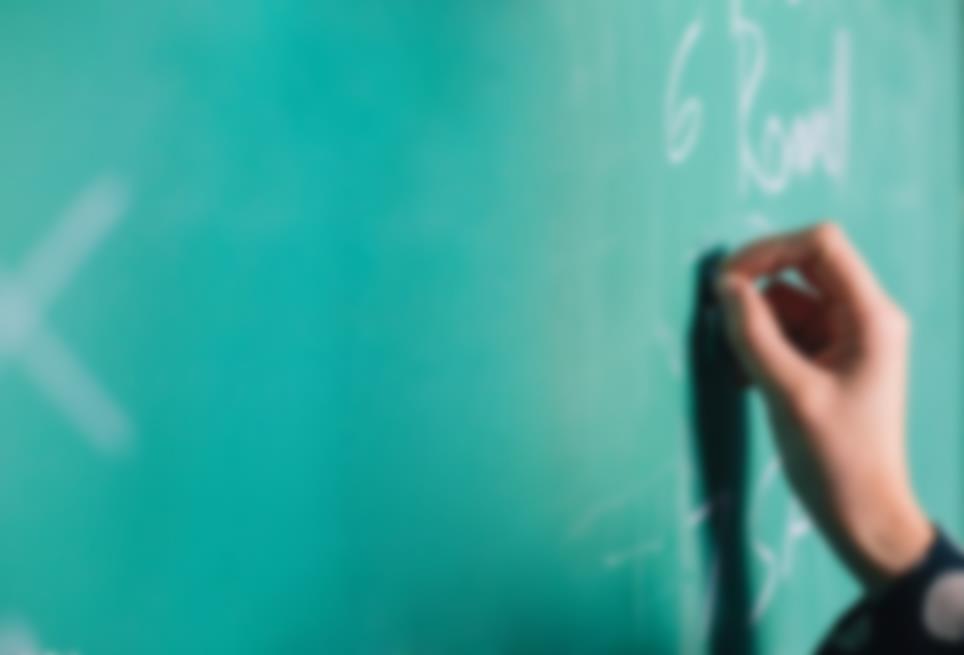 第二章 创建与操作MySQL
数据库和数据表
MySQL数据库
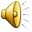 00
字段的基本类型
int
整数
bigint
1、数值类型
浮点数
float
小数
定点数
double
decimal
固定长度
char
2、字符串类型
可变长度
varchar
date
年月日
3、日期时间类型
time
时分秒
年月日时分秒
datetime
00
字段的约束条件
primary key
1、主键约束
2、外键约束
foreign key
3、是否允许为null
允许：null
不允许：not null
4、默认值
default
5、自增
auto_increment
6、唯一约束
unique
00
操作数据库
3、分析并确定数据表的结构
4、使用可视化工具创建数据库
5、使用可视化工具创建数据表
01  使用SQL语句操作数据库
目 录
CONTENTS
02     使用SQL语句操作数据表
03     本章小结和作业
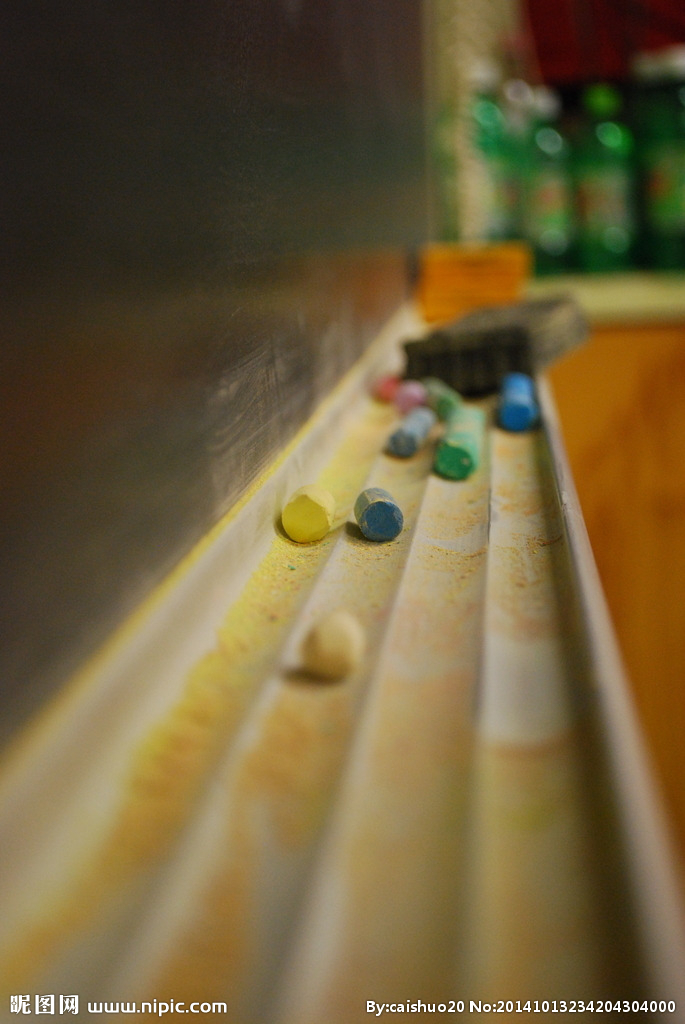 01
SQL语句操作数据库
01
SQL语句操作数据库
1、创建数据库：
语法：使用create database 数据库名  创建数据库
	使用create database if  not  exists 数据库名  创建数据库
举例：创建一个名为“students”的数据库

【步骤】
(1）打开可视化管理工具，新建查询。
(2）输入创建数据库的语句:create database if not exists student;
01
SQL语句操作数据库
1、创建数据库：
数据库的命名规则：
（1）不能与现有数据库重名；
（2）由字母、数字和下划线（_）组成；
（3）不能使用MySQL的关键字。若使用了其他字符或关键字，需要使用成对的反引号（`）将名称引起来；
（4）默认Windows系统不区分大小写字母，而Unix、Linux等其他操作系统常常需要区分大小写。
01
SQL语句操作数据库
1、创建数据库：
【步骤】
(1）打开可视化管理工具，新建查询。
(2）输入创建数据库的语句:create database if not exists student;
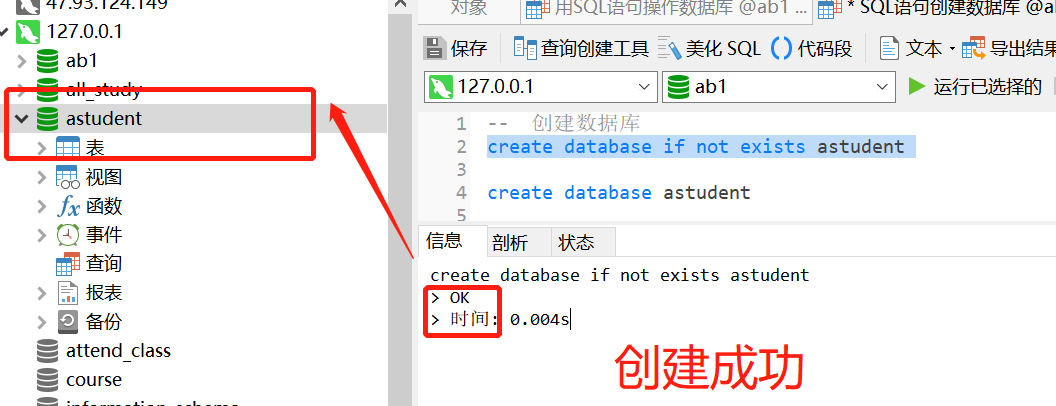 01
SQL语句操作数据库
2、查看当前服务器所有的数据库：
语法：show databases;
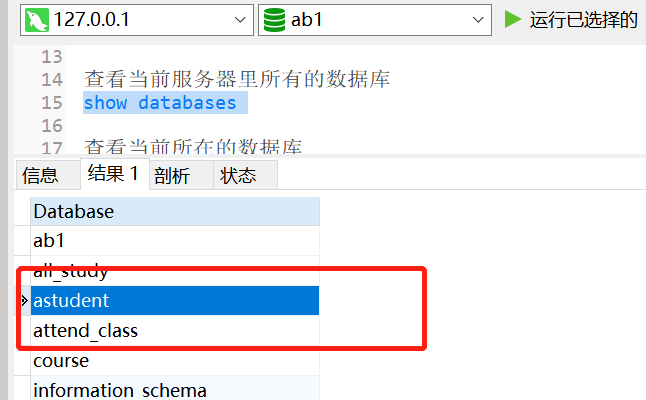 01
SQL语句操作数据库
3、切换数据库：
语法：use 数据库名
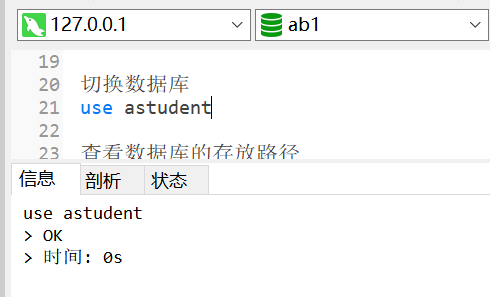 01
SQL语句操作数据库
4、查看当前数据库：
语法：select database()
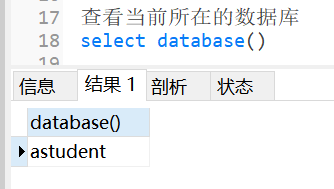 01
SQL语句操作数据库
5、删除数据库
语法：drop database 数据库名
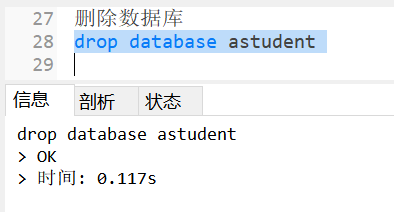 01
SQL语句操作数据库
6、查看数据库的存放路径：
语法：show  variables  like   '%datadir%'
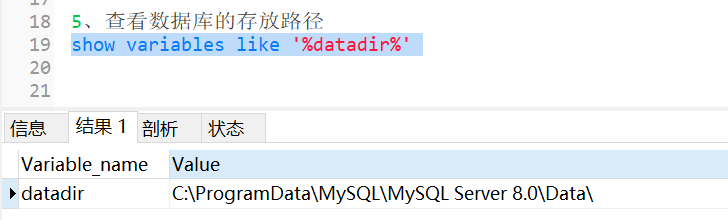 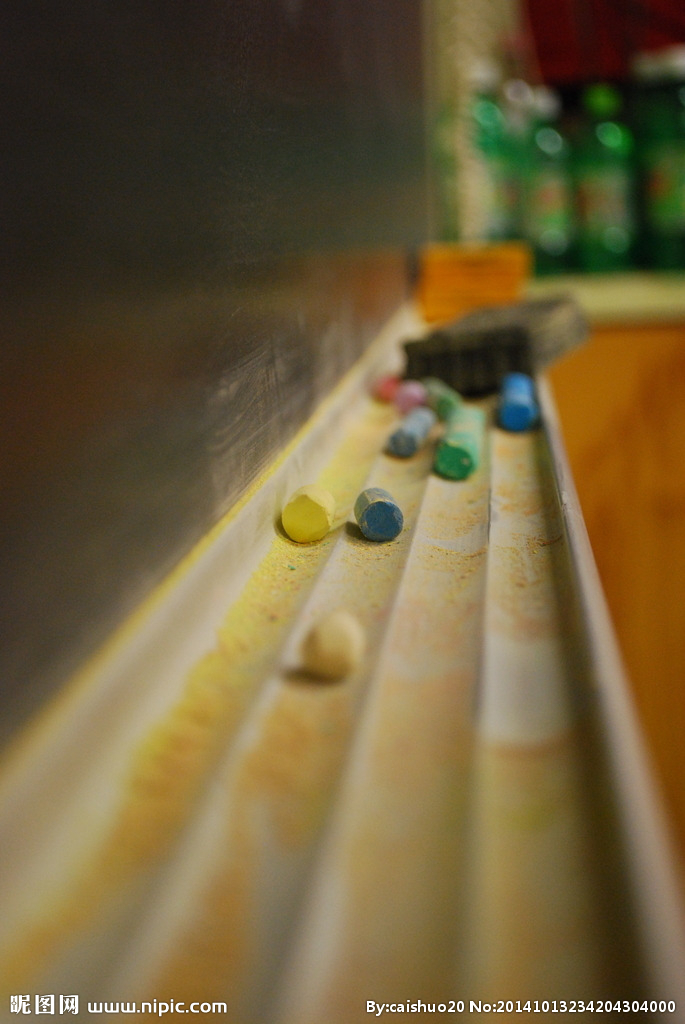 02
SQL语句操作数据表
02
SQL语句操作数据库
1、创建数据表：
案例：
create table class(

	 class_ id int(5),  
 
	class_name varchar(30)
)；
语法：
create  table  表名 ( 

      字段名1   字段类型1   列级约束,

      字段名2   字段类型2   列级约束,

      .....
      [表级别约束条件]
);
02
添加主键约束
创建表的时候添加主键约束（列级约束）：
语法：primary key
create table class(

	class_id int(5) primary key,  
 
	class_name varchar(30)
)；
[Speaker Notes: 使用desc 数据表名    查看数据表结构]
02
添加主键约束
创建表的时候添加主键约束（表级约束）：
语法：[constraint 约束名] primary key(主键列1[,列2])
constraint pk_class_id primary key (class_id)
[Speaker Notes: 使用desc 数据表名    查看数据表结构]
02
主键值递增
创建表的时候添加主键约束（列级约束）：
语法：auto_increment
create table class(

	 class_ id int(5) primary key auto_increment,  
 
	class_name varchar(30)
)；
[Speaker Notes: 使用desc 数据表名    查看数据表结构]
02
添加唯一性约束
创建表的时候添加唯一性约束（列级约束）：
语法：unique
create table class(

	class_id int(5) primary key,  
 
	class_name varchar(30) unique
)；
[Speaker Notes: 使用desc 数据表名    查看数据表结构]
02
添加唯一性约束
创建表的时候添加唯一性约束（表级约束） ：
语法： [constraint 约束名] unique(列1[,列2])
constraint uk_classid unique(classname
[Speaker Notes: 使用desc 数据表名    查看数据表结构]
02
添加check约束
创建表的时候添加check约束（列级约束）：
语法：check(检查条件)
create table student(

	stu_id int(5) primary key,  
 
	ssex char(1) check(ssex=‘男’ or ssex=‘女’)
)；
[Speaker Notes: 使用desc 数据表名    查看数据表结构]
02
添加check约束
创建表的时候添加check约束（表级约束） ：
语法： [constraint 约束名] check(检查条件)
create table student(
	stu_id int(5) primary key,  
	ssex char(1)，
	constraint ck_ssex check(ssex=‘男’ or ssex=‘女’)
)；
[Speaker Notes: 使用desc 数据表名    查看数据表结构]
02
添加外键约束
创建表的时候添加外键约束：
语法：constraint 约束名  foreign key (外键列名称) references 主表名称(主表主键名称)
constraint fk_class_id foreign key(class_id) references class(class_id)
[Speaker Notes: 使用desc 数据表名    查看数据表结构]
02
SQL语句操作数据库
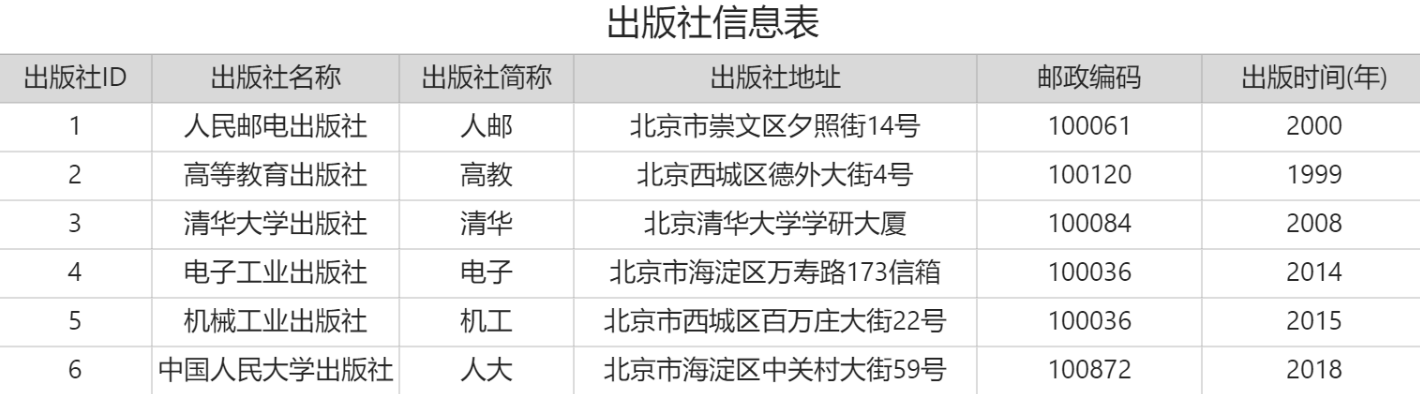 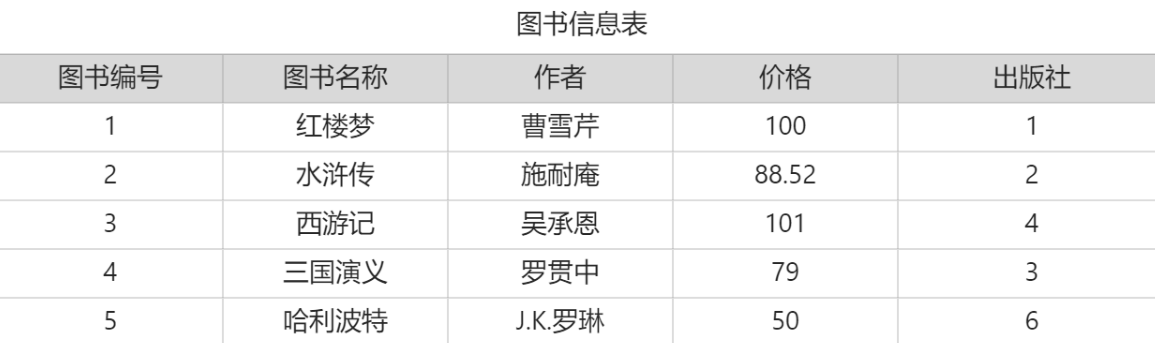 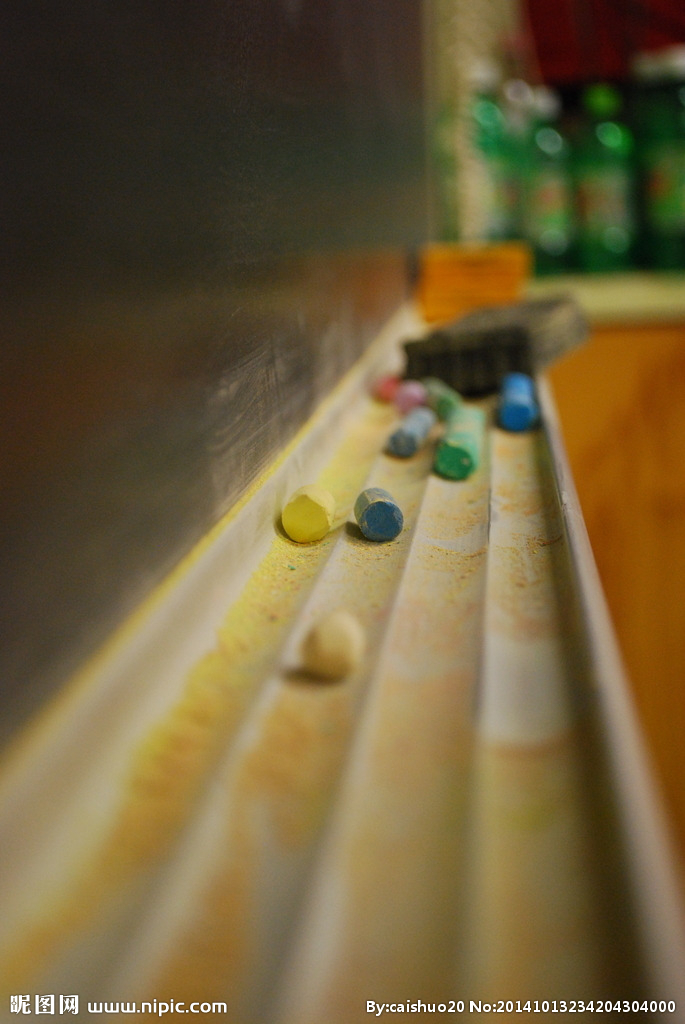 03
本章小结和作业
03
使用SQL语句操作数据表1
create database 数据库名
1、创建数据表
2、查看数据表中的数据库
show databases
3、切换数据库
use 数据库名
4、查看当前数据库
select  database()
5、删除数据库
drop database 数据库名
6、查看数据库存放路径
show variables like '%datadir%'
03
使用SQL语句操作数据库
create table 数据表名()
1、创建数据库
2、查看数据库中的数据表
show tables
3、查看数据表结构
desc 数据表名
04
作业
写出创建“学生成绩库”四个表的SQL语句（包括约束条件）
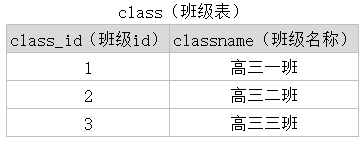 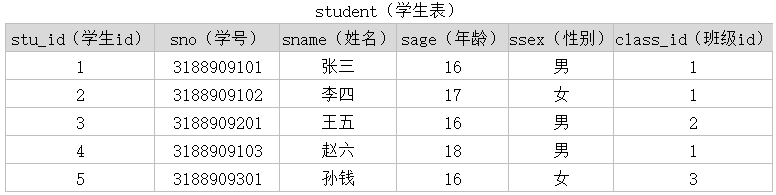 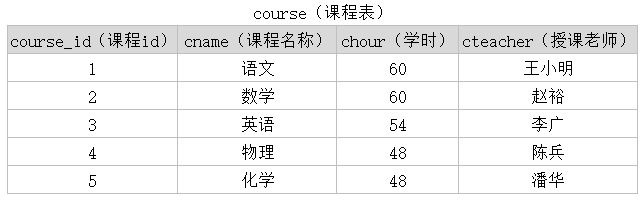 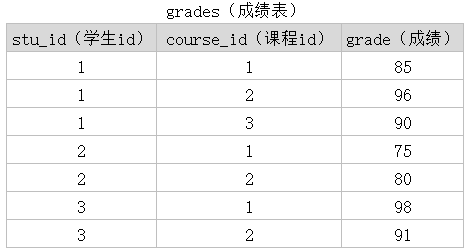 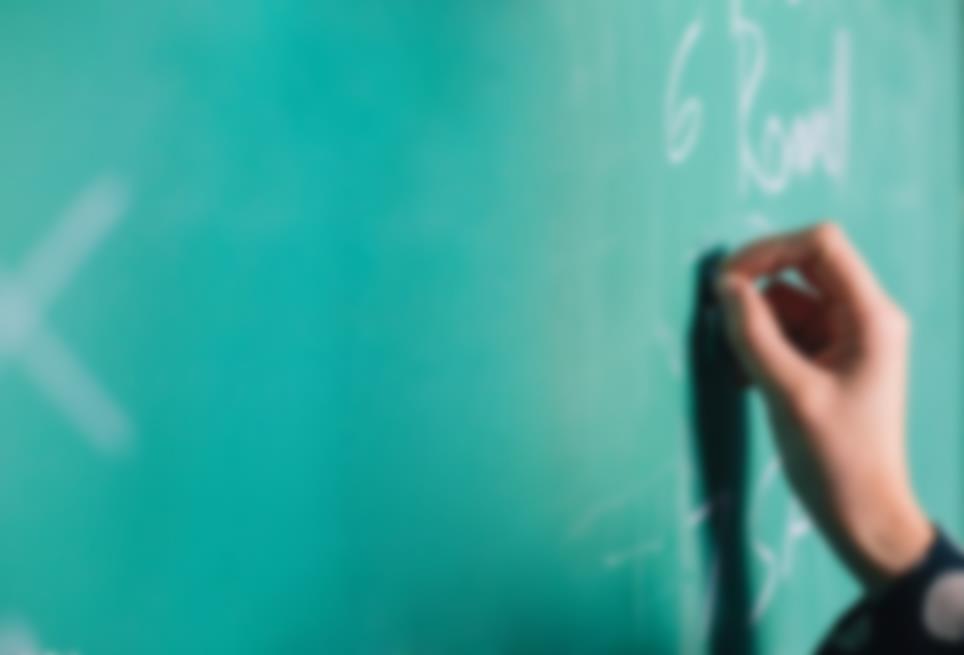 THANK YOU！
谢谢欣赏